Discover Your Future 2021Interview Preparation
Virtual Work Inspiration Suffolk | April – July 2021
Preparing for a Mock Interview
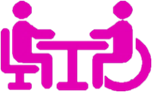 Preparing for a Mock Interview
Aims of the session:
To understand what types of questions an interviewer might ask you 
To prepare personal answers that reflect you in a positive light 
To give you some tools to prepare and practice for a job/college/Apprenticeship interview 
To increase your confidence and self esteem for an interview
By the end of this lesson students will have some tools to help them perform in a mock virtual interview
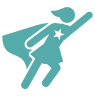 Preparing for a Mock Interview
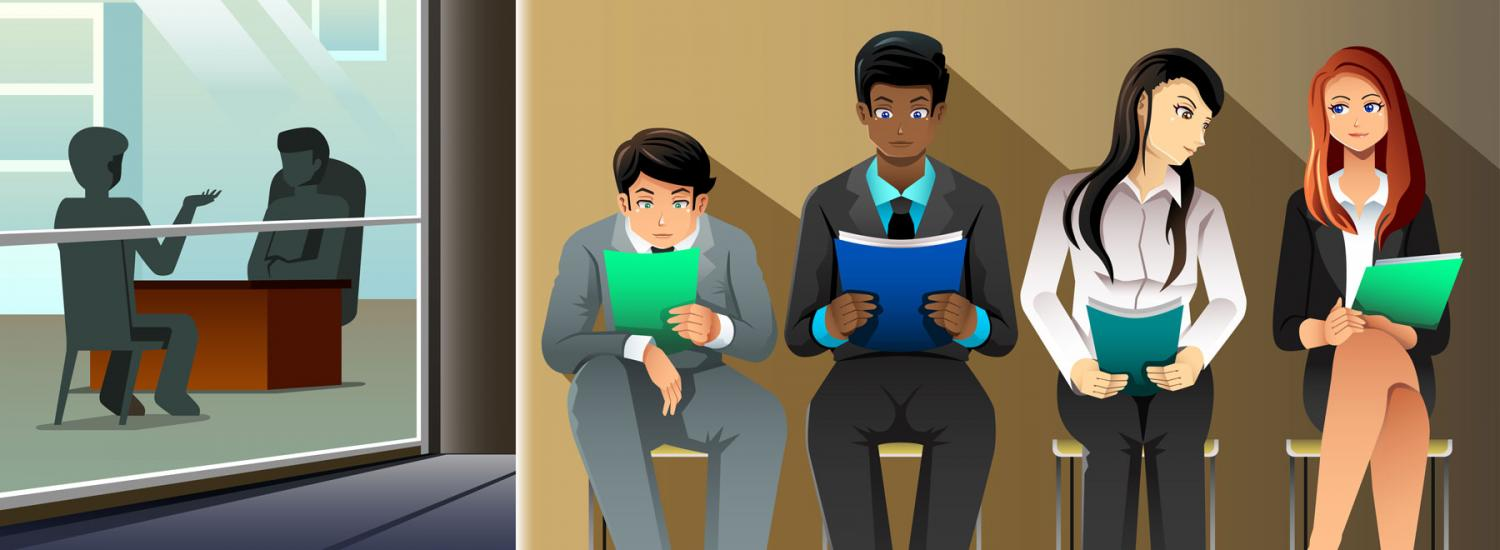 Who has had an interview before?
What was it like?
Was it face to face or virtual?
You will be experiencing a virtual interview – something that is becoming very popular now.
How to perform in an interview
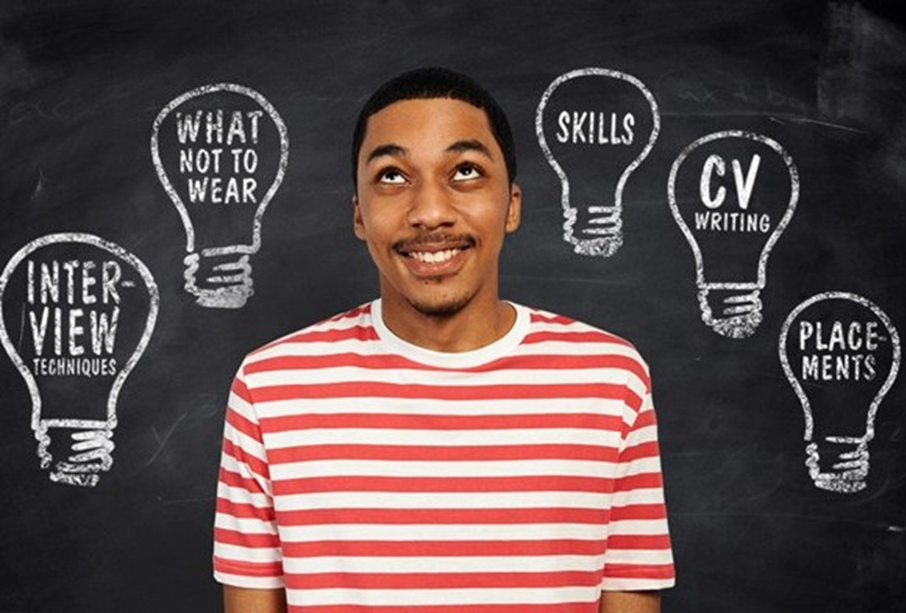 What are the main points from this video?
3
Three things you should do?
Three things you shouldn’t do?
Record them in your workbook
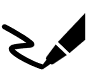 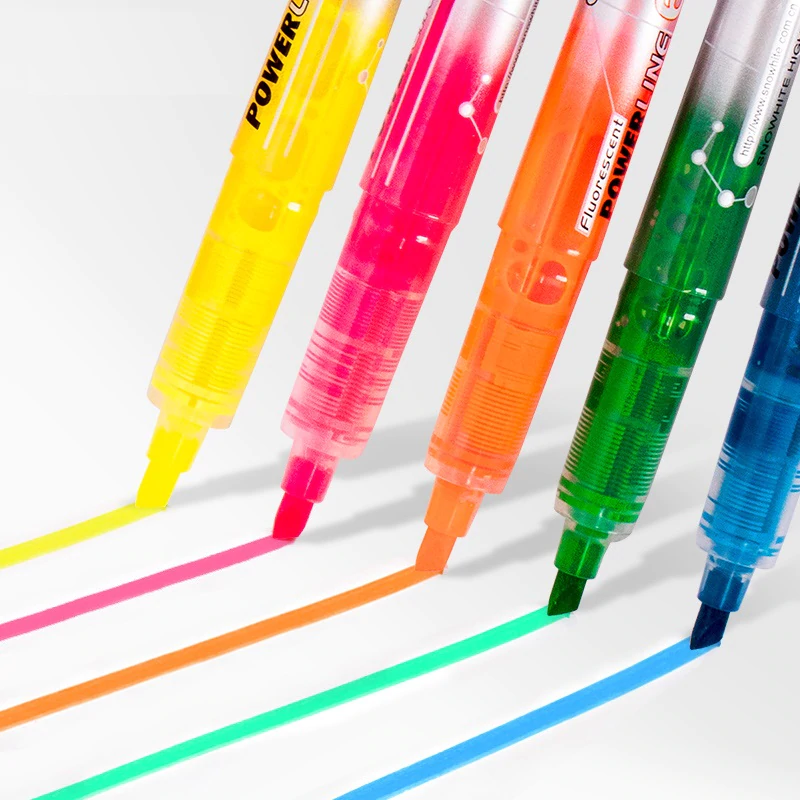 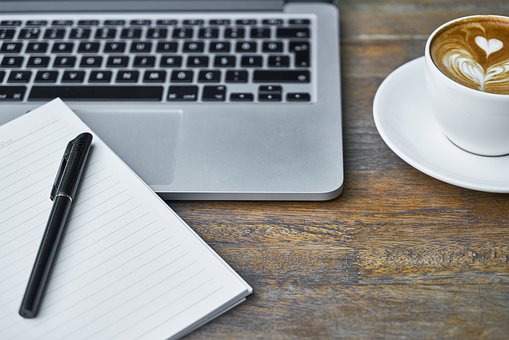 How to answer interview questions
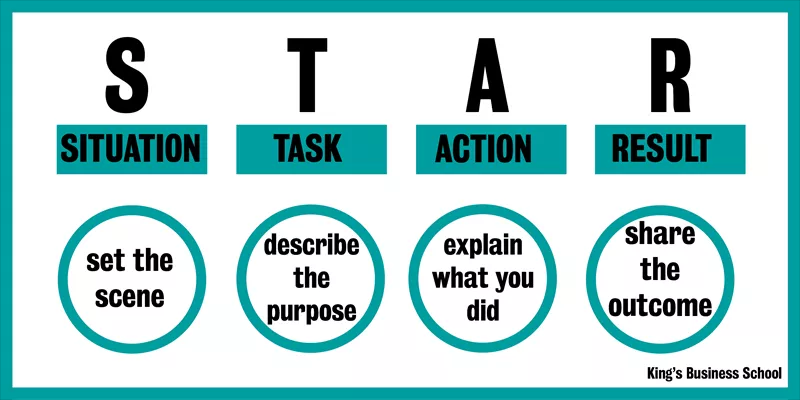 How to answer interview questions
S
Explain the Situation
This situation can be drawn from a work experience, a volunteer position, or any other relevant event. Be as specific as possible.
T
Task
Next, describe your responsibility in that situation. Perhaps you had to help your group complete a project within a tight deadline, resolve a conflict with a co-worker, or use your initiative to solve a problem.
You then describe how you completed the task or tried to meet the challenge. Focus on what YOU did, rather than what your team, other students, boss, or co-worker did. (Tip: Instead of saying, "We did xyx," say "I did xyz.")
A
Action
R
Result
Finally, explain the outcomes or results generated by the action taken. It may be helpful to emphasize what you accomplished, or what you learned.
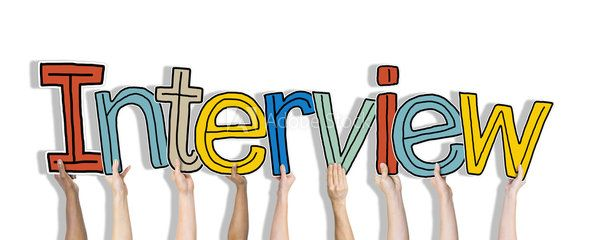 Work in pairs or a small group on the example interview questions in your workbook
Create a model answer for at least one question each
Practice being an interviewer and interviewee
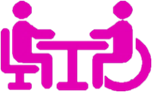 Online CV Builder
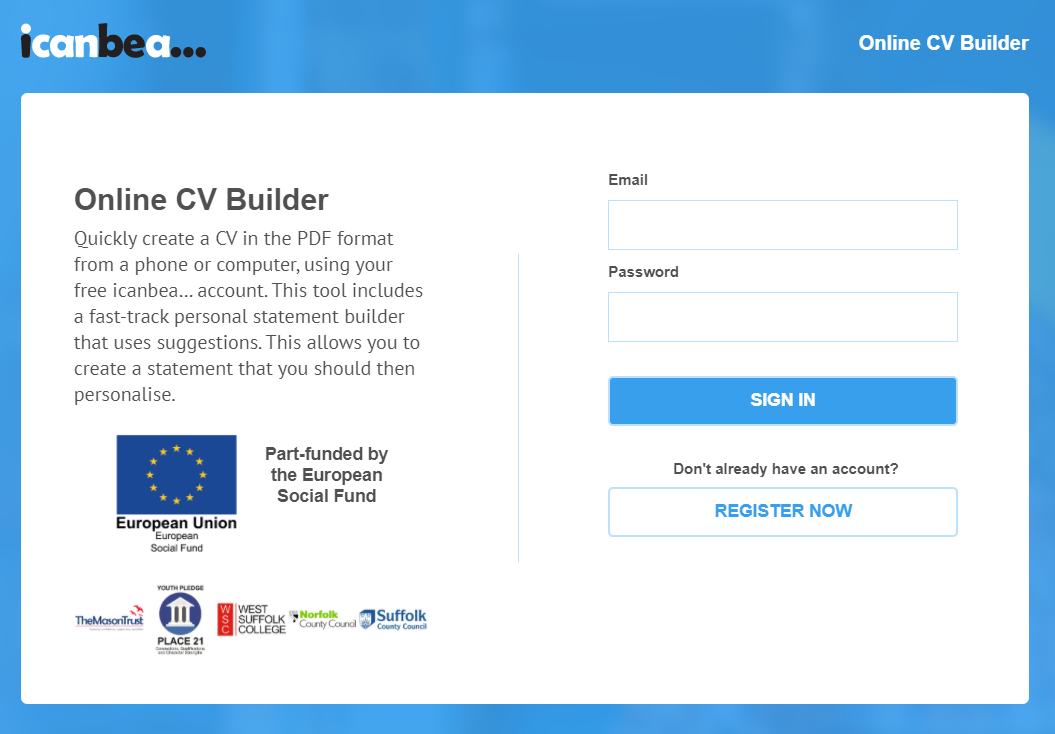 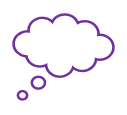 Time to reflect…
What have I learnt?
Add your thoughts to your workbook.
Good luck with your interview!
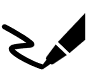